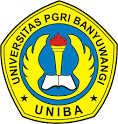 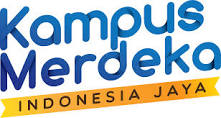 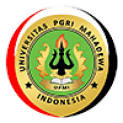 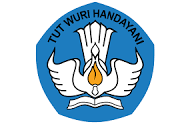 STRATEGI PEMBELAJARAN SEJARAH
I Nyoman Bayu Pramartha, S.Pd, M.Pd
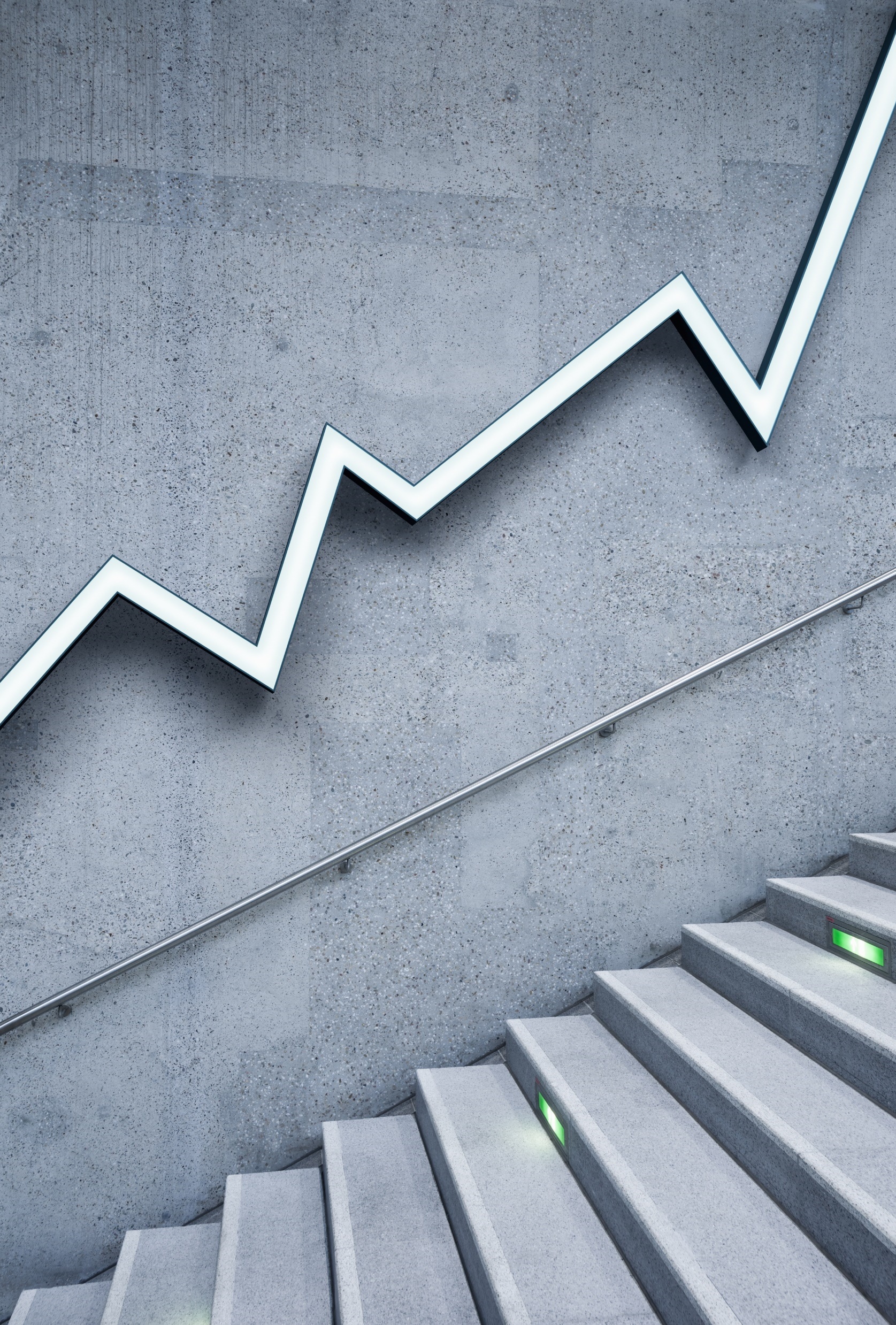 Guru Pendidikan Sejarah di Sekolah
I Nyoman bayu pramartha, s.pd, m.pd
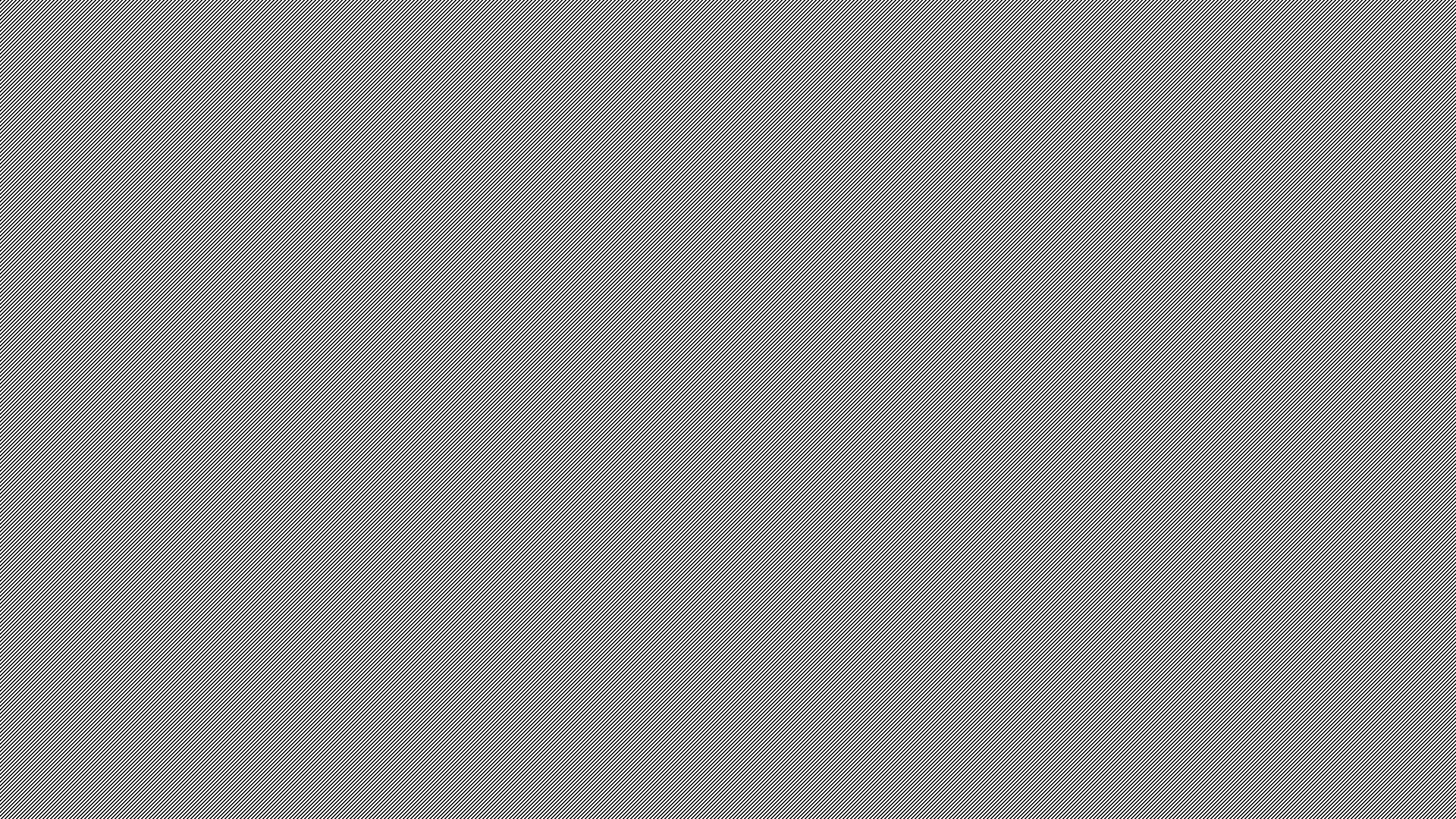 SUB TEMA MATERI
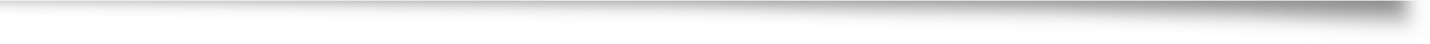 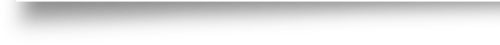 Teori Belajar dalam Proses Pembelajaran
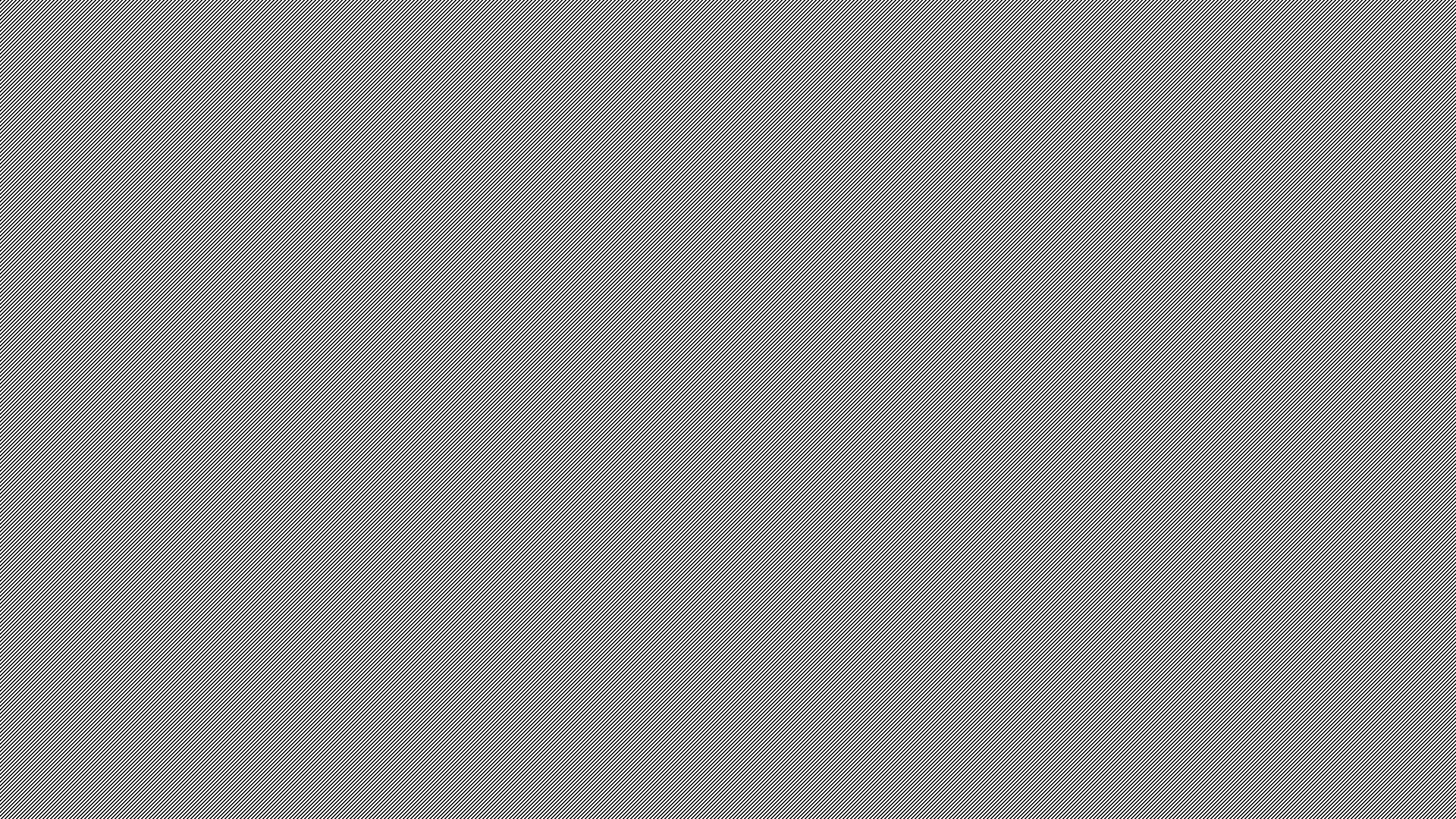 Mendorong timbulnya proses teacher centered instruction. Guru aktif merancang dan menyampaikan pengetahuan kepada siswa. Siswa menerima pengetahuan secara pasif.
Teori reception learning
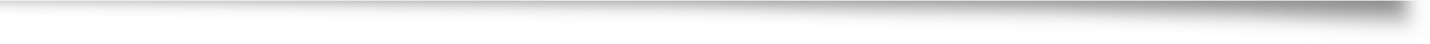 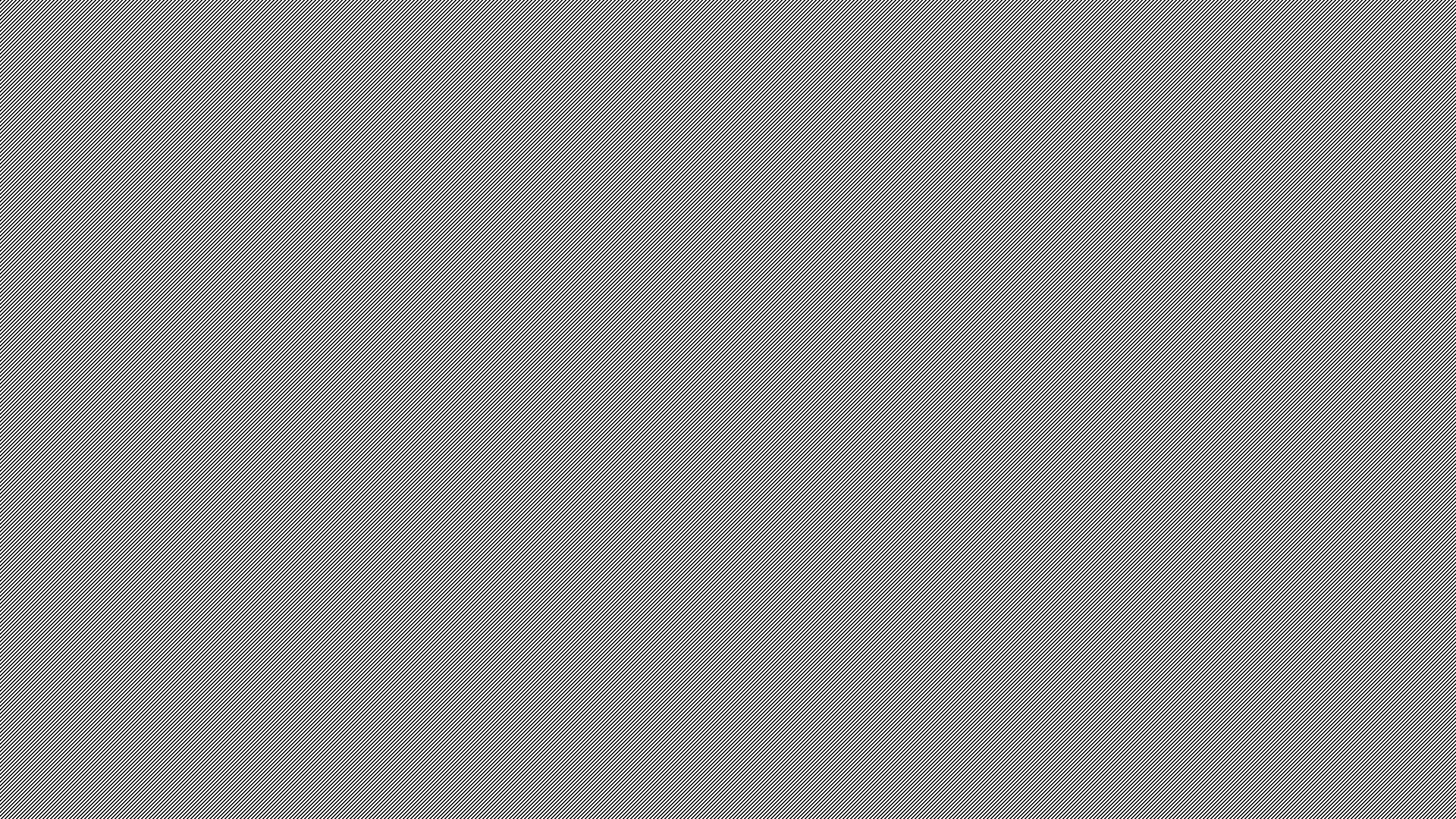 Teori reception learning
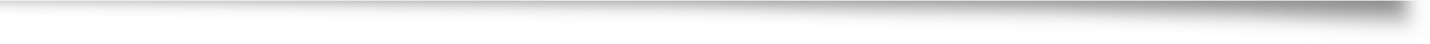 Strategi pembelajaran berdasarkan teori reception learning adalah sebagai berikut:
Belajar berpusat pada proses komunikasi.
Belajar terjadi bila siswa diperkenalkan dengan benda atau peristiwa yang ada di lingkungannya: fakta, konsep, procedure, atau prinsip-prinsip.
Belajar terjadi melalui proses menerima informasi, memahami, dan menggunakannya.
Proses pembelajaran dapat dilakukan melalui empat langkah sebagai berikut:
Memberikan	informasi (menjelaskan) dan memberi contoh.
Menjajagi apakah siswa mengerti dan ingat mengenai informasi yang diperolehnya.
Memberikan kesempatan kepada siswa untuk mempraktekkannya atau menggunakannya.
Memberikan kesempatan kepada siswa untuk menggunakannya dalam situasi kehidupan nyata atau untuk memecahkan persoalan dalam kehidupan nyata.
Teori belajar konstruktivisme
Kompetensi Umum dan Khusus Guru Sejarah
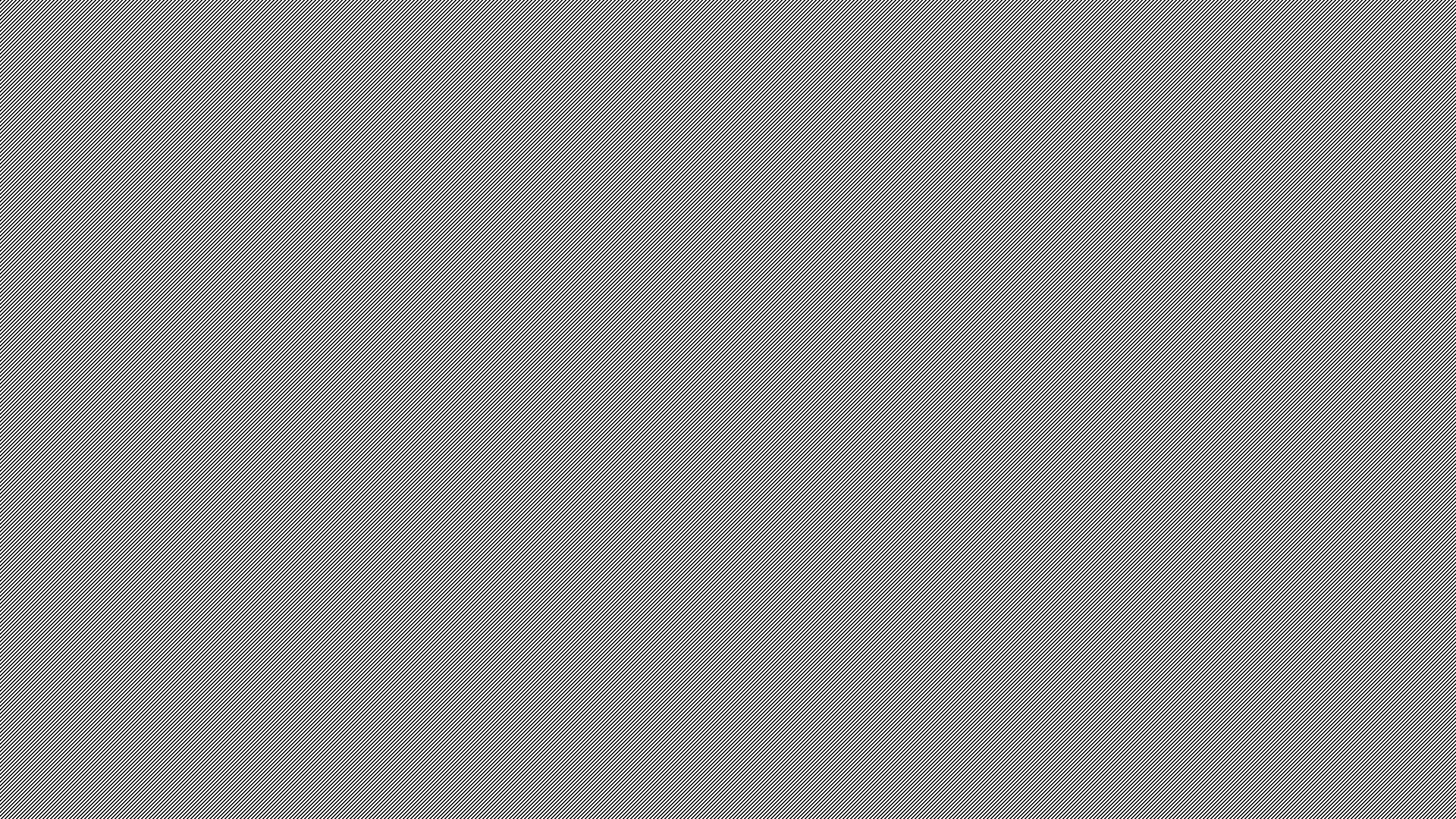 Kompetensi guru merupakan perpaduan antara kemampuan personil, keilmuan, teknologi, sosial, dan spiritual yang secara kaffah membentuk kompetensi standar profesi guru, yang mencakup penguasaan materi, pemahaman terhadap peserta didik, pembelajaran yang mendidik, pengembangan pribadi dan profesionalisme.
Kompetensi Guru Sejarah
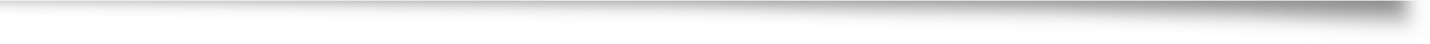 Kompetensi Guru Sejarah
Kompetensi yang harus dikusai oleh Guru Sejarah dalam Pembelajaran Sejarah menurut Widja, terbagi menjadi dua yaitu, kompetensi umum dan kompetensi khusus.
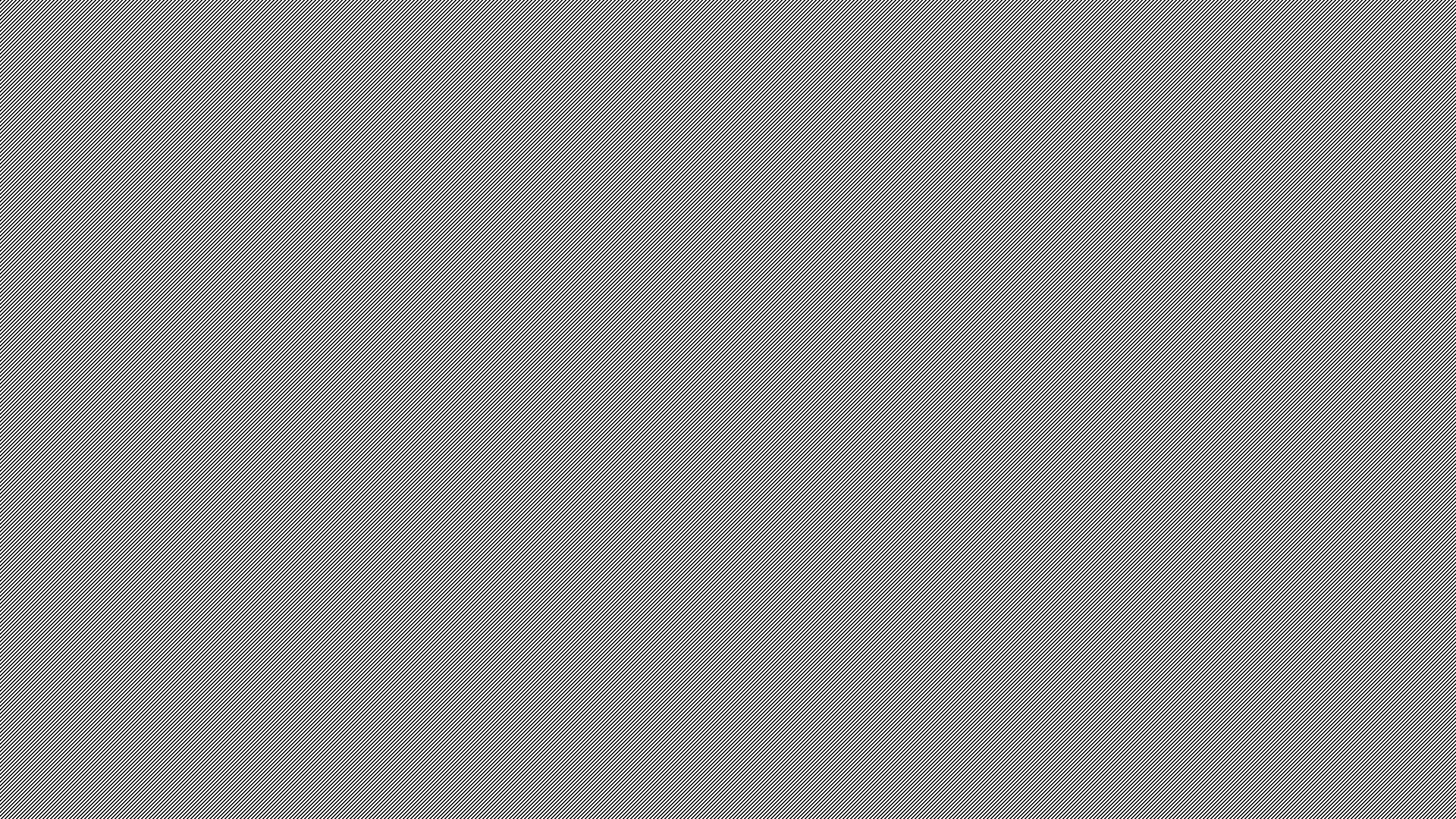 Kompetensi Umum
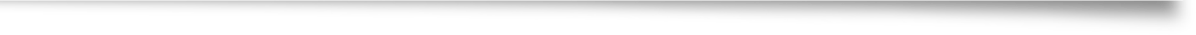 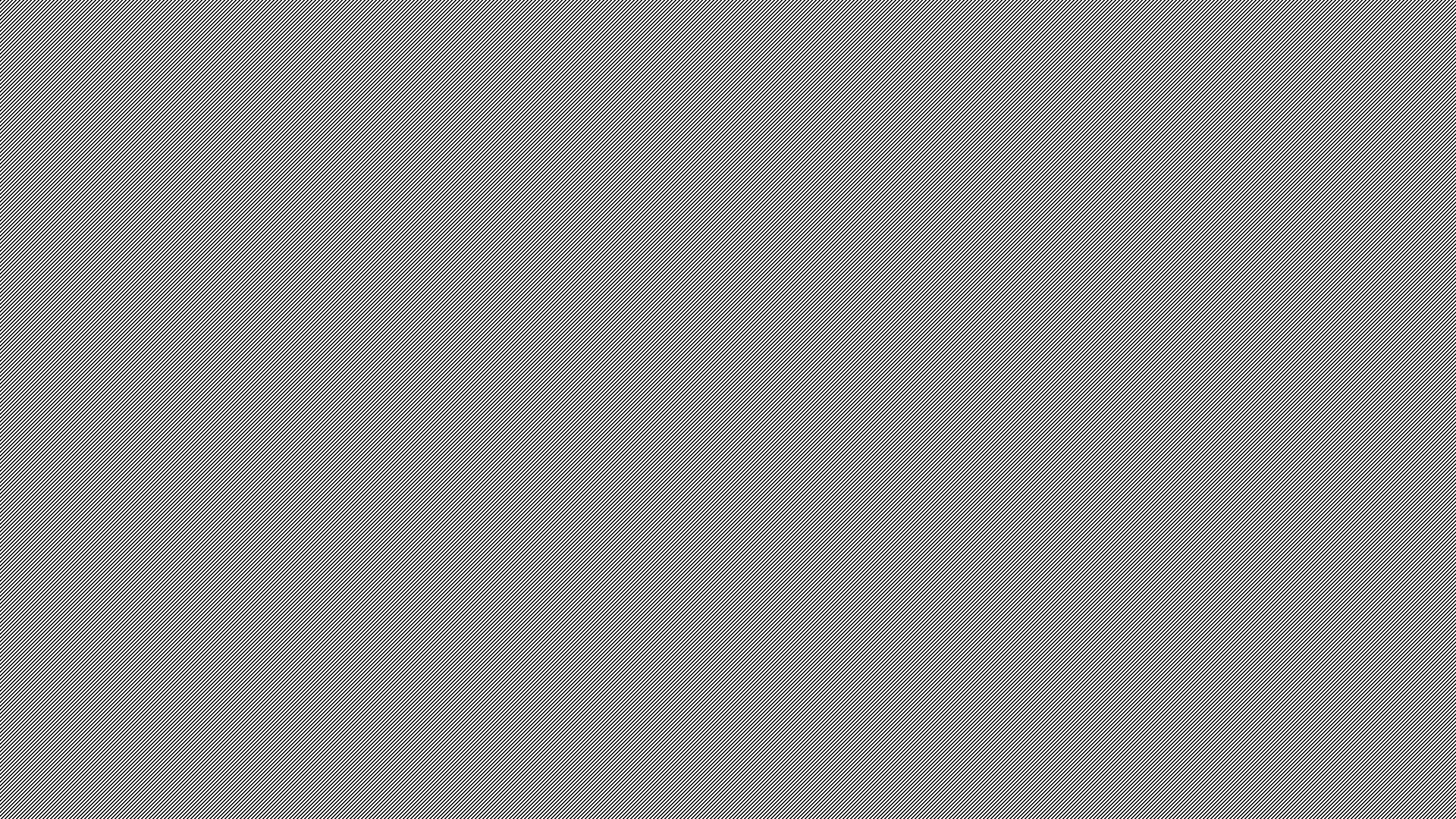 Kompetensi Umum
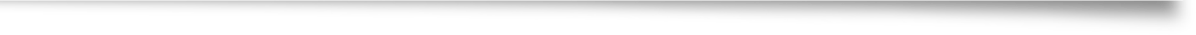 Kompetensi khusus
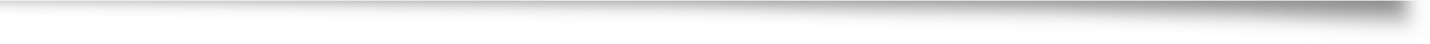 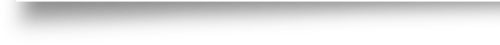 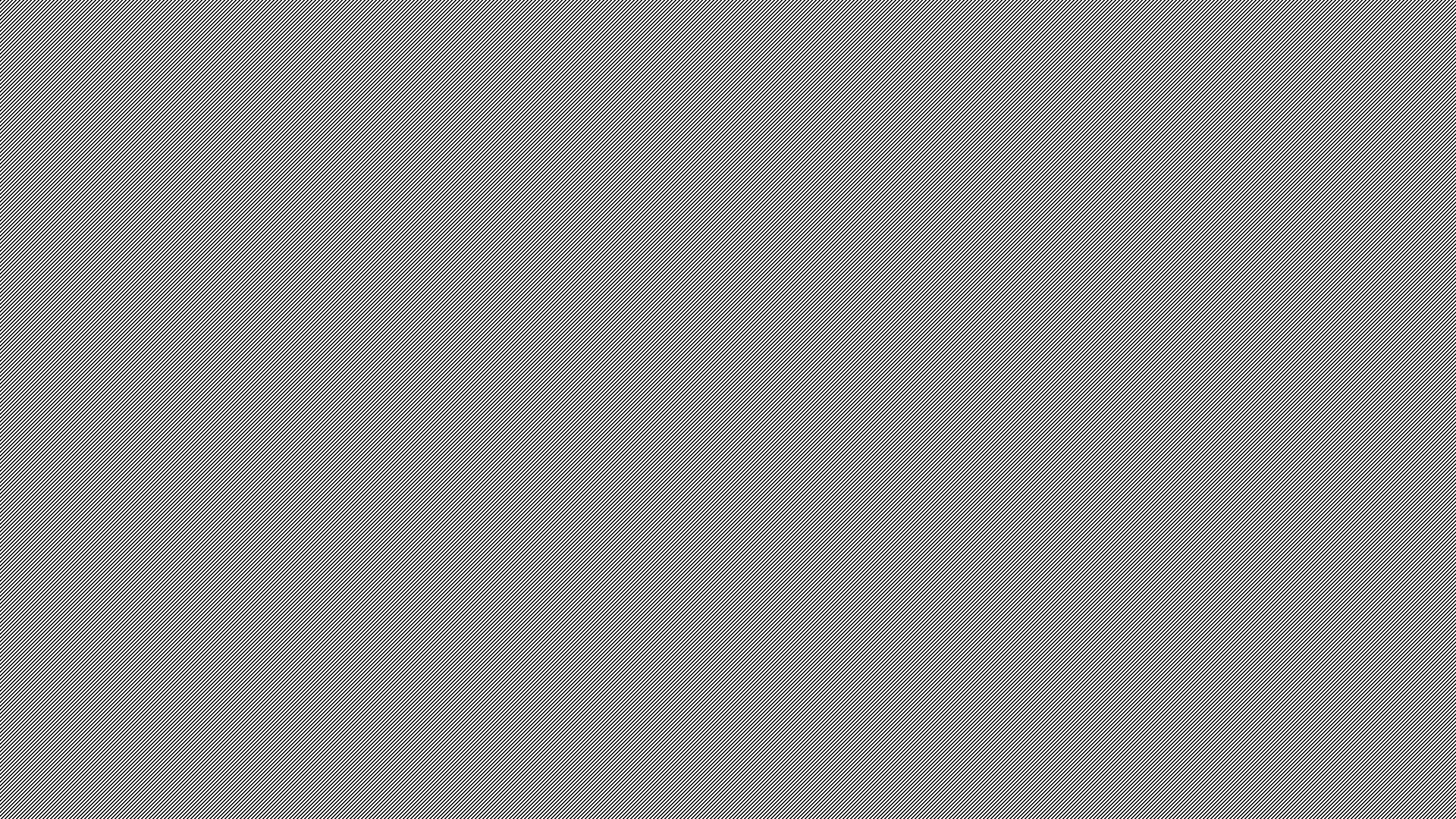 Pengetahuan
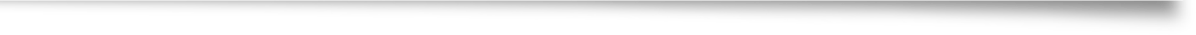 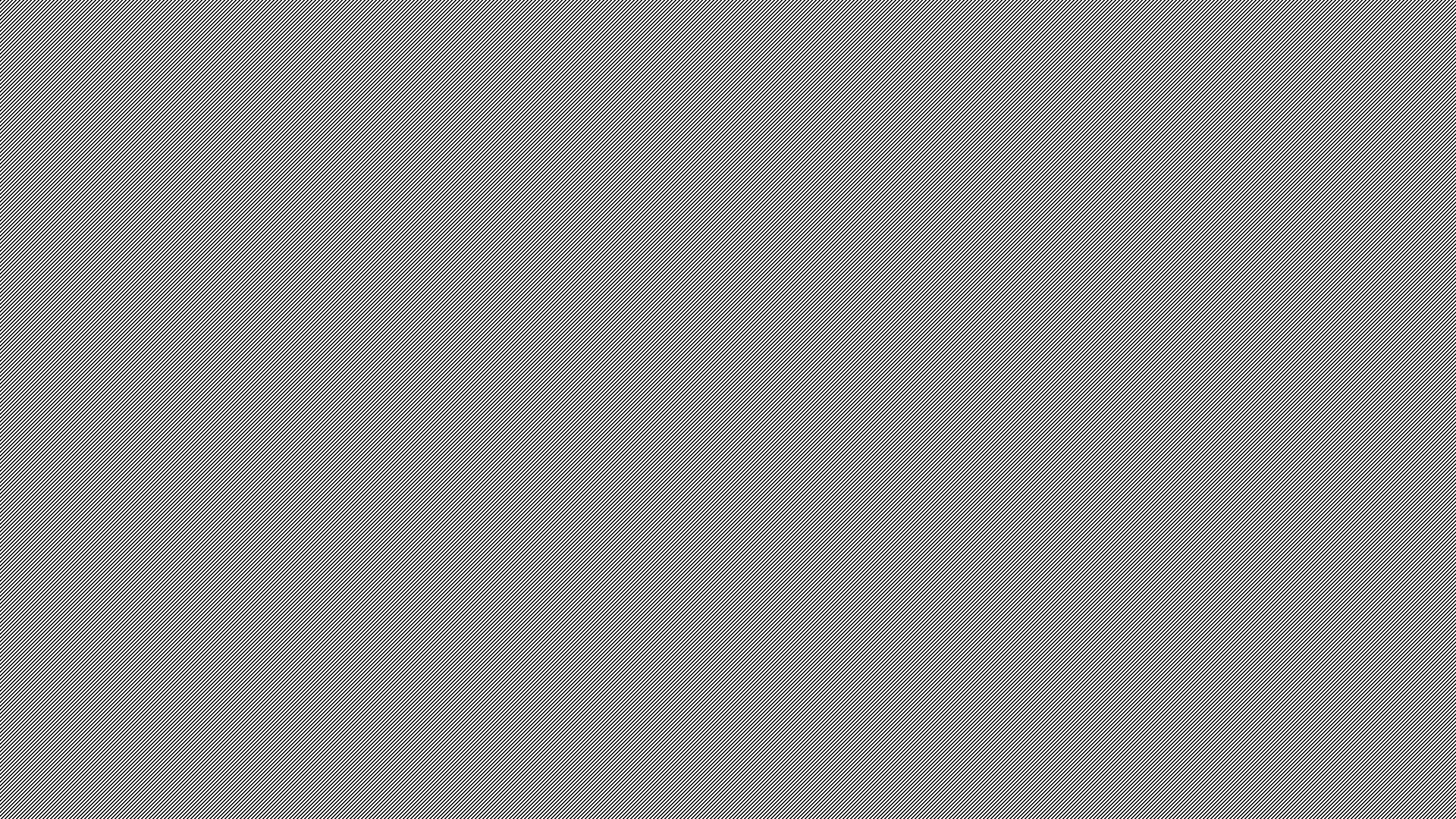 Keterampilan
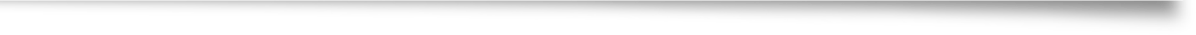 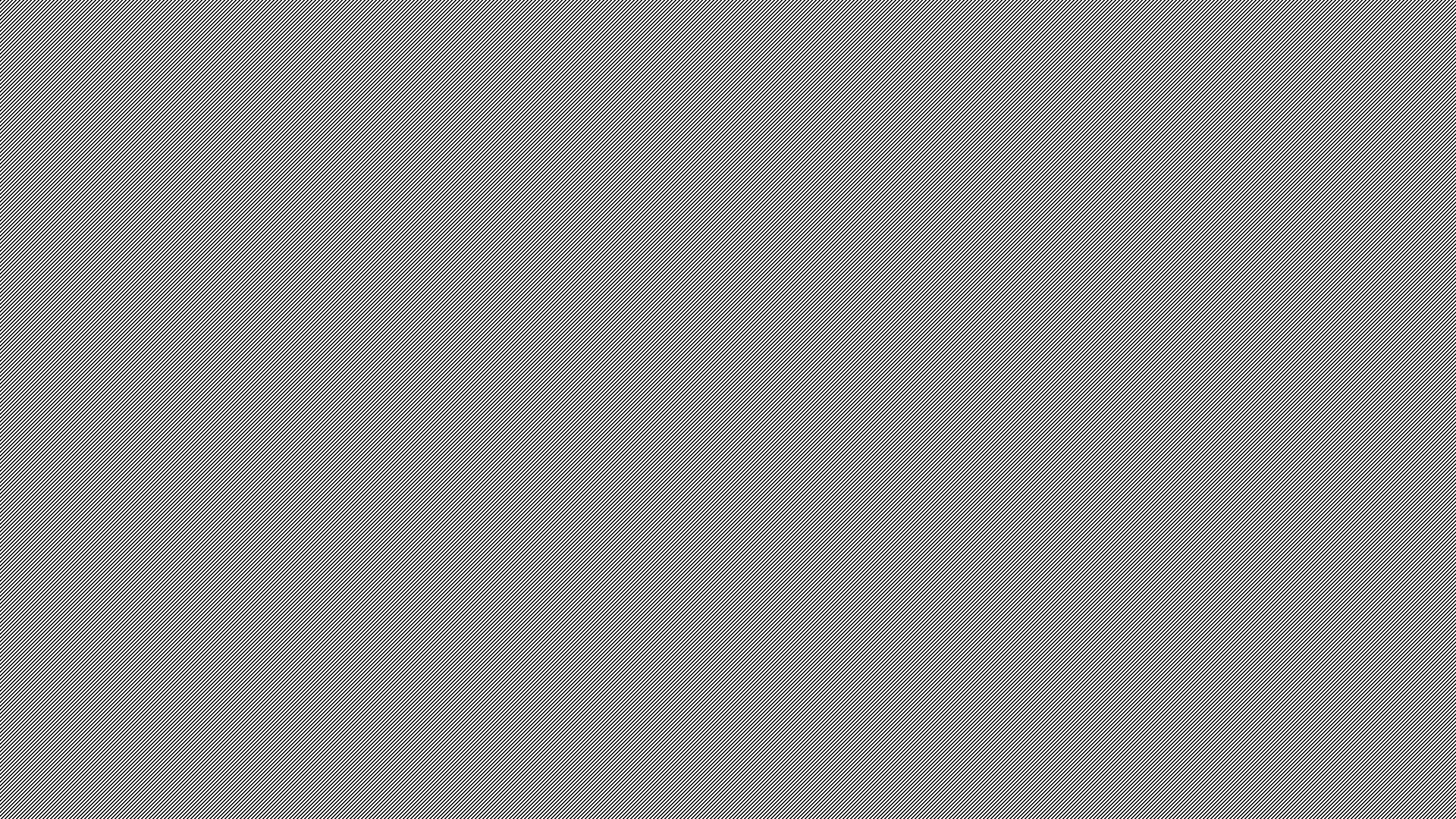 Sikap
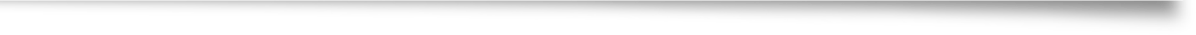 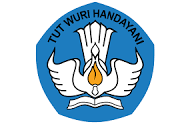 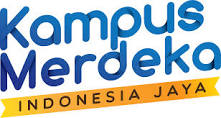 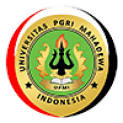 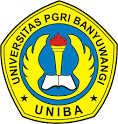 TERIMA KASIH